EOHHS Quality Measure alignment taskforce
February 23, 2021
Agenda
Welcome
Annual review
Follow-up items from January
Continue review of existing measures
Next steps
Agenda
Welcome
Annual review
Follow-up items from January
Continue review of existing measures
Next steps
Substance Use Treatment Measure Work Group
During the January meeting, we asked Taskforce members to share with us recommendations for subject matter experts to participate in a substance use treatment measure work group.
This work group will review candidate measures and bring back a recommendation to the Taskforce for measure(s) for inclusion in the 2022 Aligned Measure Set.
Taskforce members requested that we distribute a written request.  We shared our request with you on February 8th. 
We received recommendations and will begin outreach to the experts to confirm their interest in participation and schedule a work group meeting for March.
Measure Use in Other Programs to Inform Culling Decision
During the January meeting, we asked if the Taskforce recommended establishing parameters for either the total or maximum number of measures in the Menu Set (currently we have 21 measures in the Menu).
There was some interest in considering a maximum number of measures for payers to use in their contracts with ACOs, and a member of the Taskforce requested information on how many measures are used in federal programs to inform further discussion.
Taskforce staff recommend that the Taskforce add the following statement to the implementation parameters: “As a principle, contracts should strive for parsimony, and that equates to limiting the number of measures within a contract between X and Y measures.”
To help inform the recommended size range, Taskforce staff reviewed the following measure sets that are used for accountability purposes.
[Speaker Notes: Note: In different documents measures are counted differently.  We used the Buying Value Measure Selection Tool as our source.]
Measure Use in Other Programs to Inform Culling Decision
After seeing these data, does the Taskforce wish to recommend adding the previously mentioned principle to the implementation parameters?
If so, what do you recommend as the range?
Quality Measure Catalogue
During the January Taskforce meeting, Taskforce staff shared results from the most recent Quality Measure Catalogue survey.
Taskforce members recommended obtaining additional contextual information from payers regarding alignment with the Aligned Measure Set, and reasons for payer use of unique measures. 
Taskforce members also recommended that Taskforce staff consider alternative ways to display results, highlighting what percentage of the measures used by each payer are found within the Aligned Measure Set.
During the March meeting Taskforce staff plan will share updated findings after conducting payer interviews and re-formatting data.
Consumer Equity Lens
Taskforce staff have been struggling with how to bring a consumer equity lens to this measure review process.

We have, to date, been unable to identify standing advisory bodies within EOHHS or any Taskforce member organizations that could provide advice and/or feedback. 
We have Taskforce members who are advocates for persons with disabilities, but do not have a racial equity advocate. 
Taskforce staff recommend addressing this topic by seeking a consumer racial equity advocate to the Taskforce during its next reprocurement.  Does the Taskforce agree with this recommendation?
Agenda
Welcome
Annual review
Follow-up items from January
Continue review of existing measures
Next steps
Annual Review Process
Recap of Recommendations from January
During the January Taskforce meeting, the Taskforce reviewed the four 2021 Core Measures and two 2021 Menu Measures (Asthma Medication Ratio and Breast Cancer Screening).  The Taskforce did not recommend any changes to the status of these six measures for 2022.
Today, we hope to complete review of the Menu and Monitoring Sets.
Cervical Cancer Screening (Menu) (used by 3 payers)
NQF has identified this to be a “disparities-sensitive measure.”
Child and Adolescent Major Depressive Disorder: Suicide Risk Assessment (Menu) (used by 0 payers)
NQF has identified this to be a “disparities-sensitive measure.”
Childhood Immunization Status (Combo 10) (Menu) (used by 3 payers)
Chlamydia Screening (Menu) (used by 3 payers)
NQF has identified this to be a “disparities-sensitive measure.”
Colorectal Cancer Screening (Menu) (used by 3 payers)
NQF has identified this to be a “disparities-sensitive measure.”
Comprehensive Diabetes Care: Blood Pressure Control (<140/90 mm Hg) (Menu) (used by 4 payers)
NQF has identified this to be a “disparities-sensitive measure.”
Comprehensive Diabetes Care: Eye Exam (Menu) (used by 3 payers)
NQF has identified this to be a “disparities-sensitive measure.”
Continuity of Pharmacotherapy for Opioid Use Disorder (Menu) (used by 1 payer)
NQF has identified this to be a “disparities-sensitive measure.”
Follow-up After Emergency Department Visit   for Mental Health (7-Day) (Menu) (used by 1 payer)
NQF has identified this to be a “disparities-sensitive measure.”
Follow-Up After Hospitalization for Mental Illness (Menu) (used by 1 payer)
NQF has identified this to be a “disparities-sensitive measure.”
Immunizations for Adolescents (Combo 2) (Menu) (used by 4 payers)
Influenza Immunization (Menu) (used by 1 payer)
Informed, Patient-Centered Hip and Knee Replacement (Menu) (used by 0 payers)
1https://www.jrheum.org/content/43/4/765
2https://oce.ovid.com/article/00000889-200209000-00020
3https://pubmed.ncbi.nlm.nih.gov/12555056/
Initiation and Engagement of Alcohol and Other Drug Abuse or Dependence Treatment (Menu) (used by 4 payers)
NQF has identified this to be a “disparities-sensitive measure.”
Metabolic Monitoring for Children and Adolescents    on Antipsychotics (Menu) (used by 1 payer)
NQF has identified this to be a “disparities-sensitive measure.”
Risk of Continued Opioid Use (Menu) (used by 0 payers)
Equity Assessment:
See the slide “Continuity of Pharmacotherapy for Opioid Use Disorder (Menu)” for data regarding opioid use and equity.
Shared Decision-Making Process (Menu) (used by 0 payers)
NQF has identified this to be a “disparities-sensitive measure.”
Use of Imaging Studies for Low Back Pain (Menu) (used by 3 payers)
No equity data available from specified sources.
Child and Adolescent Well-Care Visits (Monitoring)
Comprehensive Diabetes Care: Hemoglobin A1c Testing  (Monitoring)
NQF has identified this to be a “disparities-sensitive measure.”
Contraceptive Care – Postpartum (Monitoring)
NQF has identified this to be a “disparities-sensitive measure.”
Prenatal & Postpartum Care - Timeliness of Prenatal Care (Monitoring)
Prenatal & Postpartum Care - Postpartum Care (Monitoring)
NQF has identified this to be a “disparities-sensitive measure.”
Well-Child Visits in the First 30 Months of Life (Monitoring)
Agenda
Welcome
Annual review
Follow-up items from January
Continue review of existing measures
Next steps
Next Steps
The next Taskforce meeting is scheduled for Tuesday, March 23 from 2:00 – 4:00 pm.
During that meeting we will plan to discuss:
Updated Quality Measure Catalogue results
Follow-up items from the November Taskforce meeting
Consideration of possible new measures
Appendix Slides
Race, Ethnicity and Language Data
January 2021
39
Hypertension Data
Childhood Immunizations
40
HTN Patient Distribution by Race
41
[Speaker Notes: American Indian or Alaska Native Asian More than one race Native Hawaiian or Other Pacific Islander Other]
Members With Controlled BP: Distribution by Race
42
Proportion of Members With Controlled BP within Each Race:
43
Immunization Data
44
Immunization by Race (n = 4,021)
Of the 4021 children aged 1-3 years old, Asian members and White members have the highest percentage of children who completed their immunizations by the age of 2 (74% & 69% respectively).
 Black/African American members have the second lowest, at 48%
Immunization by Ethnicity (n = 4,021)
Among 1,758 Hispanic/Latinx children aged 1-3 years old, 74% have completed their immunizations by the age of 2 compared to 59% of 802 non-Hispanic children.
45
Quality Data
Health–related Social Needs Screening
46
Race Data from Health-related Social Needs Screening
More than one race 2%
The distribution of C3 members who received HRSN screening across 9 health centers is consistent with the distribution of C3 members by Race. This analysis does not detect any inequities in the administration of the screening across races. However, the absence of the other 9 health centers may be skewing the data.
47
Ethnicity Data from Health-related Social Needs Screening
Other/Undetermined 4%
The distribution of C3 members who received HRSN screening across 9 health centers is consistent with the distribution of C3 members by Ethnicity. This analysis does not detect any inequities in the administration of the screening across ethnicities.
48
NUMBER OF C3 MEMBERS WHO RECEIVED HEALTH–RELATED SOCIAL NEEDS SCREENING AS A PERCENTAGE OF ALL MEMBERS SEEN BY THE 9 HEALTH CENTERS THIS YEAR
Among all black/African American members seen across the 9 health centers this year, 27%  received HRSN screening. The percentage among members with more than one race is 23% and among white members, 21%.

This analysis confirms the non-existence of disparities in HRSN screenings across race only among the nine health centers and not C3, given the absence of half of health centers
49
State’s Request for Health Equity Data
Ambulatory Health Equity Quality Dashboard
12/21//2020
Tracey Wilkie
Office of Clinical Integration
State’s Quality Measure Alignment Taskforce Seeks Health Equity Data- Background
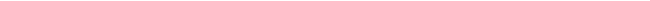 UMass Memorial Health Care Health Equity Ambulatory Quality Dashboard
Developed for purposes of measuring quality performance rates for each race/ethnic group
Includes a subset of  ambulatory quality HEDIS measures currently present in UMass Memorial payer contracts.
Patient population represents all patients attributed to UMass Memorial primary care.
The overall performance rates on the dashboard are payer blind but the dashboard  has the capability of filtering by payer 
Calculating the Between Group Variance confirmed the population in the Well Child visit measures as the group to intervene with this year.
UMass Memorial Health Care Health Equity Ambulatory Quality Dashboard
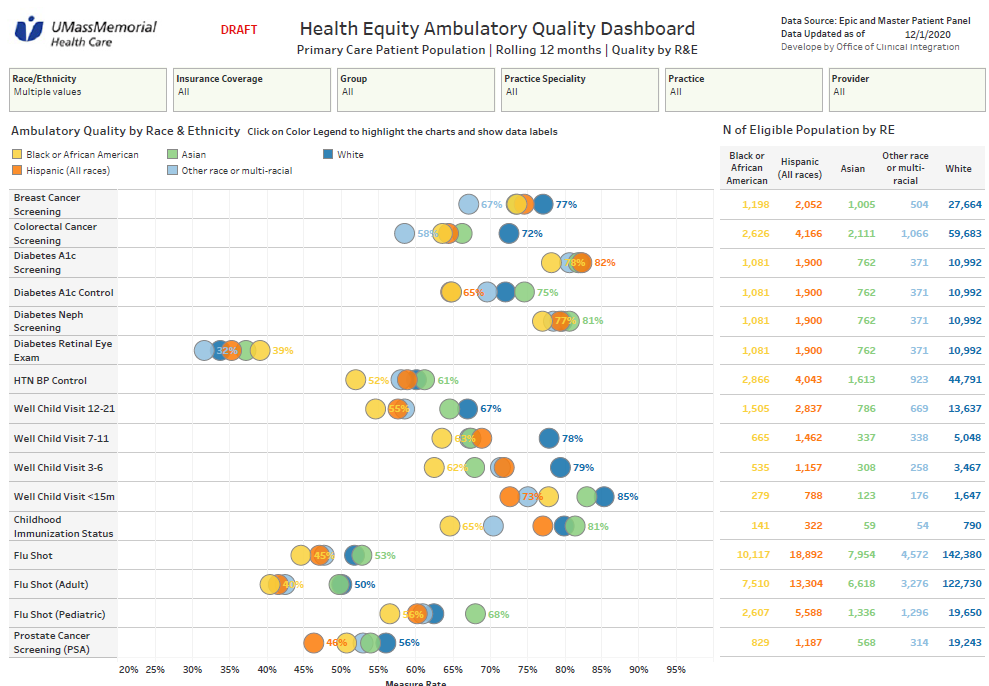 UMass Memorial Health Care Health Equity Ambulatory Quality DashboardWell Child Visit Measure Improvement Initiative
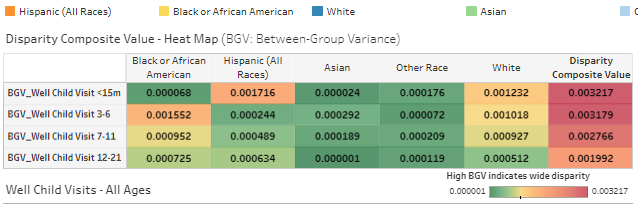 Measuring the Between Group Variance identifies Well Child Visit measures as the areas for focus in FY2021
UMass Memorial Health Care Health Equity Ambulatory Quality DashboardWell Child Visit Measure Improvement Initiative
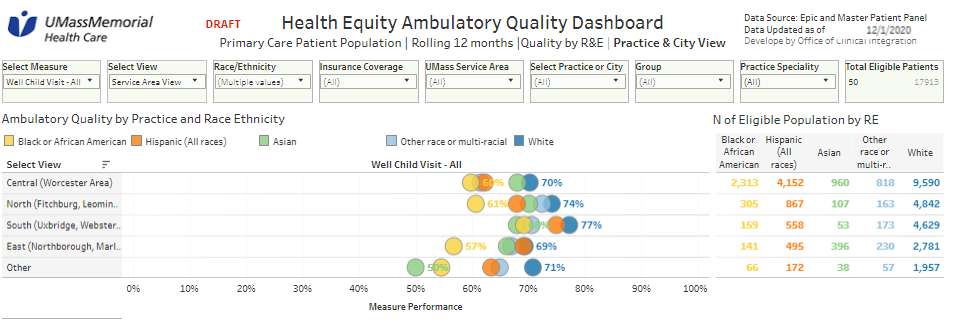 Looking at the performance rates by geographic area identifies communities within out service area with more disparities.
“Each year, the state’s Quality Measure Alignment Taskforce conducts an annual review of its Aligned Measure Set to recommend changes to EOHHS Secretary Marylou Sudders for adoption in contracts beginning January 1 of the following year. ”
We support measurement of health equity using the HEDIS measures in the aligned measure set.
However, we have concerns with adding health equity measures  to payer contracts:
Provider healthcare systems such as UMass Memorial, participating in network contracts such as those with CMS and the Managed Care Network,  do not have access to all participants’ electronic medical record (EMR) systems where the data elements such as race, ethnicity and language live.  Adding measures that require EMR data adds to the administrative burden on the systems.
 UMass Memorial Managed Care Network and UMass Memorial ACO are each comprised of 50% external participants; that is, only 50% of this data is found in the UMass Memorial EMR leaving the remaining 50% to be collected in a manual fashion.








*Primary care services: encounters with PCPs/PSPs at UMass primary care locations.